Cranio
IGKU Interessengemeinschaft Kranio in der Ukraine 		                  															Support World Wide
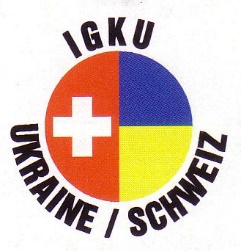 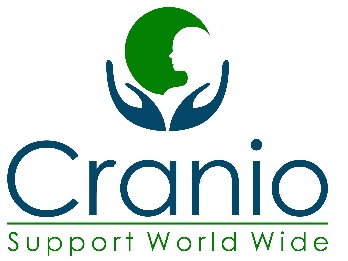 Willkommen zu
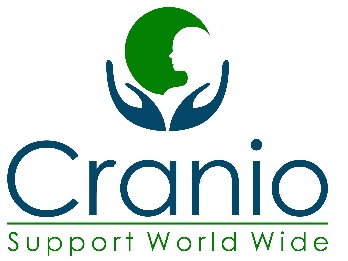 30.12.2015
Cranio Support World Wide
1
Cranio
IGKU Interessengemeinschaft Kranio in der Ukraine 		                  															Support World Wide
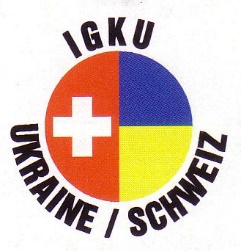 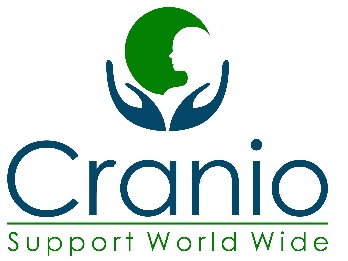 Etwas «Geschichte»
Heute
Vision, Mission, Leitbild
Statuten und Vorstand
Zielsetzungen
Vorgehen
30.12.2015
Cranio Support World Wide
2
Cranio
IGKU Interessengemeinschaft Kranio in der Ukraine 		                  															Support World Wide
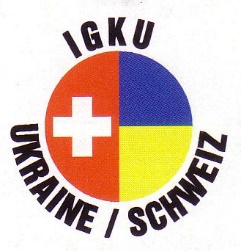 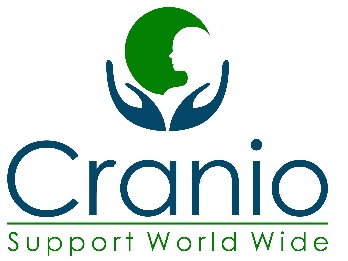 Etwas Geschichte (0)
30.12.2015
Cranio Support World Wide
3
Cranio
IGKU Interessengemeinschaft Kranio in der Ukraine 		                  															Support World Wide
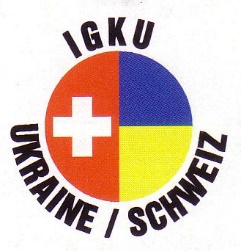 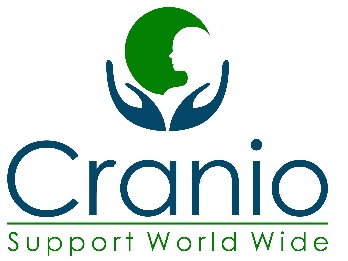 Etwas Geschichte (1)
Angefangen hat das Projekt IGKU mit Kinderlagern und Behandlungen von «Tschernobyl-Kindern» 1995 bis 1997 in Donezk, im Südosten der Ukraine. Der dortige leitende Arzt war so begeistert von den Behandlungen, dass er diese Therapieform unbedingt auch lernen wollte. 1999 wurden daraufhin erste Craniokurse in Kiew durchgeführt, um diese tolle Technik auch den Menschen und Ärzten in der Ukraine zugänglich zu machen. Das Interesse der Ärzte dort war gross, auch ihre Dankbarkeit, ihre Begabung und Feingefühl für Cranio sowie die Erfolge beim Behandeln von oft schwerstbehinderten Menschen.Im Jahre 2000 wurde daraufhin die Interessensgemeinschaft Kraniosacraltherapie in der Ukraine (IGKU) gegründet, 2004 wurde die IGKU als humanitärer steuerbefreiter Verein registriert, seither können Spenden offiziell bei den Steuern abgezogen werden.
30.12.2015
Cranio Support World Wide
4
Cranio
IGKU Interessengemeinschaft Kranio in der Ukraine 		                  															Support World Wide
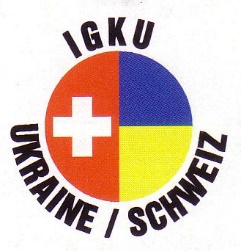 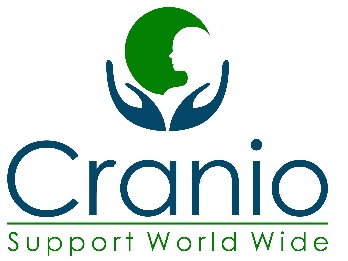 Etwas Geschichte (2)
Wir konnten wahrnehmen, dass die Arbeit und das Engagement sowie die erreichten Ziele in der Ukraine, nach der Katastrophe von Tschernobyl, einen Höhepunkt und eine Festigung erreicht hatte.
Eine weiter Phase in der geschichtlichen Entwicklung der IGKU wurde geprägt durch den Kriegszustand in der Ukraine und durch die Ablösung wichtiger Verbindungspersonen in der Ukraine. 
Dies führte zum Umstand, dass die IGKU sich leider aus dem Ukraine-Projekt zurück ziehen musste, da hauptsächlich der oben erwähnte Kriegszustand eine weitere Präsenz verunmöglichte.
30.12.2015
Cranio Support World Wide
5
Cranio
IGKU Interessengemeinschaft Kranio in der Ukraine 		                  															Support World Wide
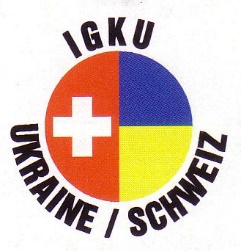 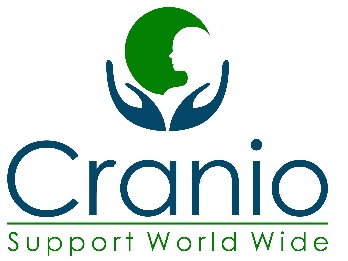 Vision, Mission, Leitbild
Die Vision beschreibt, welche Position eine Unternehmung (Firma, Verwaltung, Institution, Verband) zukünftig im Markt, in der Öffentlichkeit erreichen will. 
Cranio Support World Wide steht für Unterstützung, Begleitung und Wohlergehen dort, wo Menschen jeglicher Rasse, Religion und ethnischer Zugehörigkeit durch Craniosacral Therapie, auf welcher Ebene auch immer, geholfen werden kann. 
Die Mission beantwortet grundlegend die Frage unseres Vereins: Wozu sind wir hier? Cranio Support World Wide ist dazu da zu helfen. Sei dies durch aktives Behandeln vor Ort, durch Wissensvermittlung oder durch ideelle Förderung und Unterstützung. 
Das Leitbild dient als Orientierungs-Hilfe im Verein/Verband, ist identifikationsstiftend, beinhaltet motivierende Werte und stellt die Art und Weise der Umsetzung dar (Selbstverständnis) Es ist einfach und prägnant formuliert. Ein Leitbild erzielt nur dann (volle) Wirkung, wenn der Vorstand die Grundsätze vorlebt und  in den täglichen Alltag integriert. Gegen aussen vermittelt das Leitbild ein positives Image und ist somit ein Standbein der Öffentlichkeitsarbeit. 
Cranio Support World Wide bemüht sich um hochmotivierte, fachlich wie menschlich kompetente Therapeutinnen und Therapeuten, plant mit ihnen die verschiedenen Einsätze und Einsatzgebiete, unterstützt sie durch erlebte Eigenerfahrungen sowie ihre eigenen Kompetenzen und lebt diese wo immer möglich vor.
30.12.2015
Cranio Support World Wide
6
Cranio
IGKU Interessengemeinschaft Kranio in der Ukraine 		                  															Support World Wide
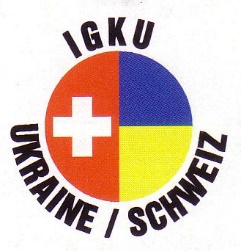 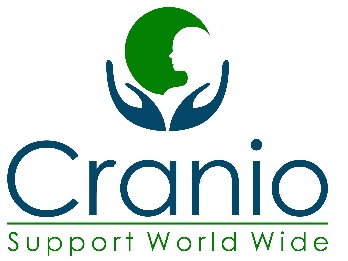 Statuten und Vorstand
30.12.2015
Cranio Support World Wide
7
Cranio
IGKU Interessengemeinschaft Kranio in der Ukraine 		                  															Support World Wide
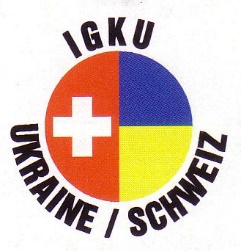 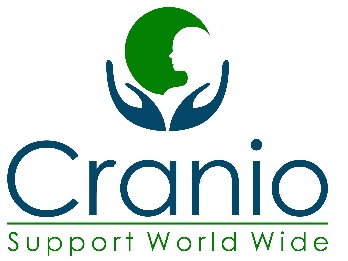 Zielsetzungen
Zielsetzungen kurzfristig
Zielsetzungen mittelfristig
Zielsetzungen langfristig
30.12.2015
Cranio Support World Wide
8
Cranio
IGKU Interessengemeinschaft Kranio in der Ukraine 		                  															Support World Wide
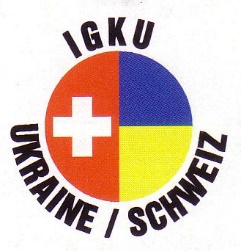 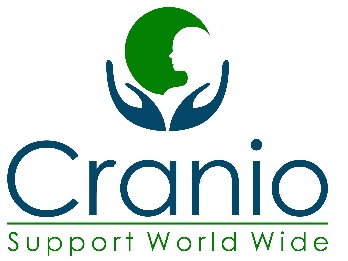 Vorgehen
30.12.2015
Cranio Support World Wide
9
Cranio
IGKU Interessengemeinschaft Kranio in der Ukraine 		                  															Support World Wide
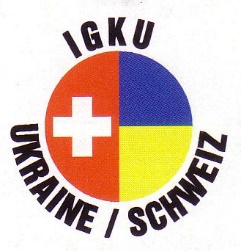 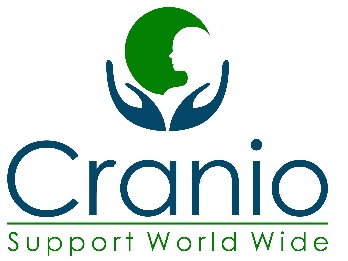 Projekte ab 2016
Neue Projekte, die das Projekt in der Ukraine ablösen
Neue Statuten
Neuer Name
Neues Logo
Neue Akteure im Vorstand und weitere Unterstützung seitens Mitglieder
Aufnahme neuer Mitglieder
Suche nach Sponsoren und unterstützenden Institutionen (z.B. Cranio Suisse®)
30.12.2015
Cranio Support World Wide
10
Cranio
IGKU Interessengemeinschaft Kranio in der Ukraine 		                  															Support World Wide
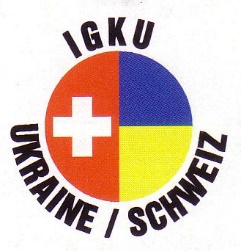 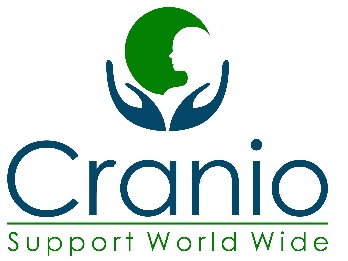 Projekte die das Ukraine-Projekt ablösen könnten
Das Projekt, wegen welchem wir am 16.01.2016 nach Luzern gereist sind
Verein Rumänien Hilfe


Der Vorstand ist im Gespräch mit einem Schweizer, der in Marokko ein Kinderdorf aufbaut und sich für eine Zusammenarbeit mit Cranio Support World Wide interessiert. Eine erste Begegnung vor Ort wird Ende März/Anfang April 2016 stattfinden.
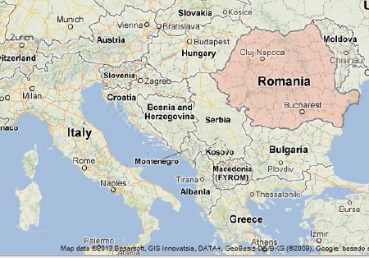 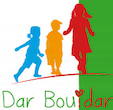 30.12.2015
Cranio Support World Wide
11
Cranio
IGKU Interessengemeinschaft Kranio in der Ukraine 		                  															Support World Wide
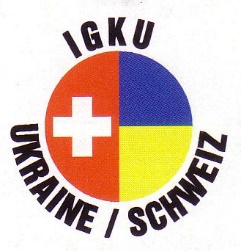 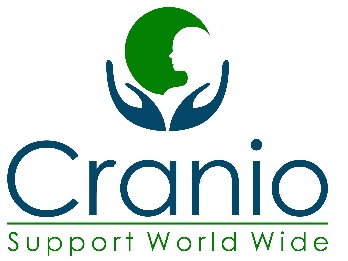 30.12.2015
Cranio Support World Wide
12